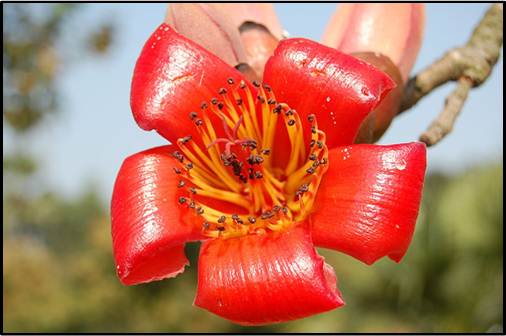 স্বাগতম
উপস্থাপনায়
মো.মাসুদ রানা
সহকারি শিক্ষক
 তেতুলিয়া মডেল সরকারি প্রাথমিক বিদ্যালয়।
পঞ্চগড়(০১৭১৮-৬৫১৯৮৪)
শিখনফল
শোনা –  বাক্য ও শব্দে ব্যবহ্রত বাংলা বর্ণমালা্র ধ্বনি মনোযোগ সহকারে শুনবে ও মনে রাখবে ।
বলা -. বাক্য ও শব্দে ব্যবহ্রত বাংলা বর্ণমালার ধ্বনি স্পষ্ট ও শুদ্ধভাবে বলতে পারবে ।
পড়া - বাংলা বর্ণমালা স্পষ্ট ও শুদ্ধ উচ্চারনে পড়তে পারবে । 
লেখা – স্পষ্ট ও সঠিক আকৃতিতে বাংলা বর্ণমালা লিখতে পারবে ।
আবেগ সৃষ্টি
পাঠ ঘোষণা
আজ আমরা ই ,ঈ  শিখব
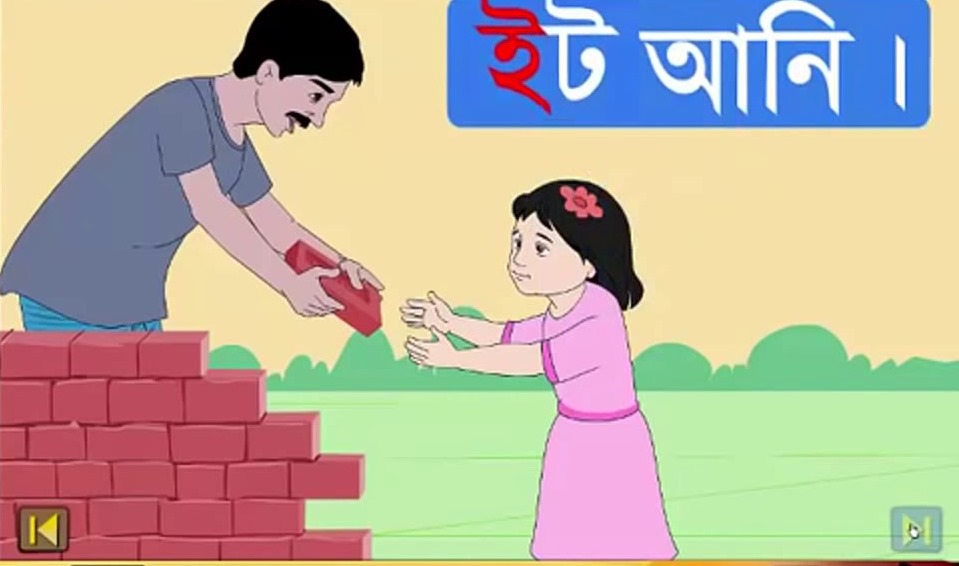 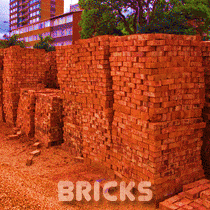 ইট
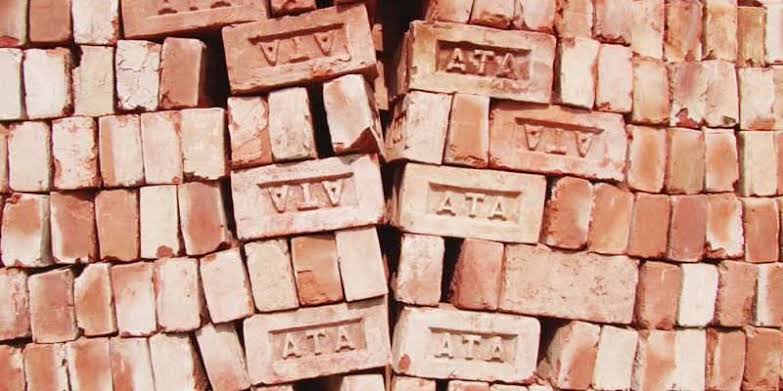 ই
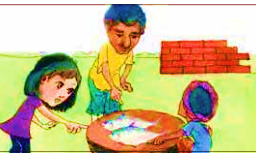 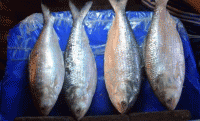 ইলিশ কিনি
ইলিশ
ই
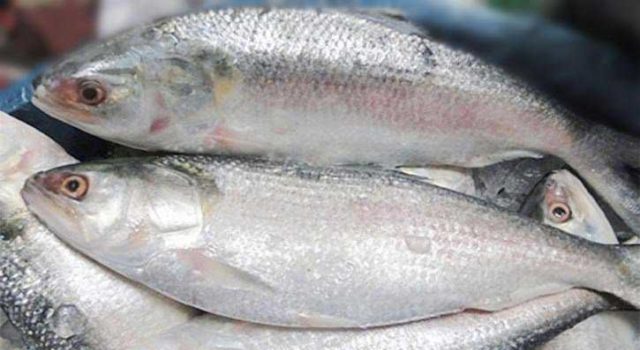 ইলিশ
ই
ই
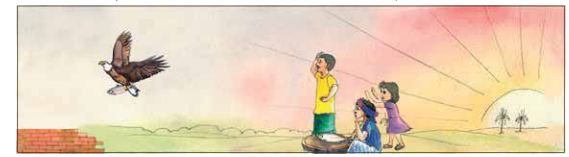 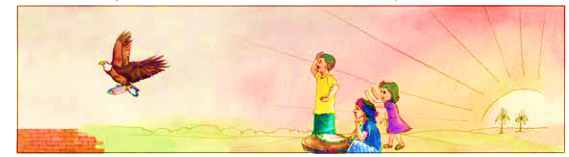 ঈগল ওড়ে ঈশান কোনে
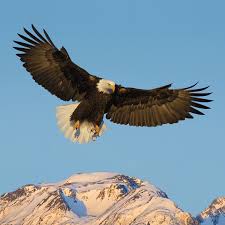 ঈগল
ঈশান
ঈ
ইট আনি
ইলিশ কিনি
ঈগল ওড়ে
ঈশান কোনে
লেখা অনুশীলন
এখন আমরা সবাই খাতায় ই, ঈ লিখব
দলীয় কাজ
দল-১
দল-২
কাগজের তৈরি ঈ বর্ণ এর কাঁটা অংশ গুলো মিল করি
মূল্যায়ন
মিল করি
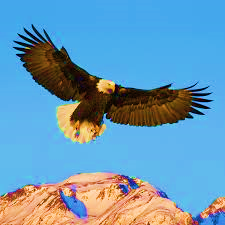 ই
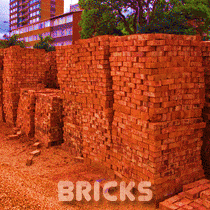 ঈ
ধন্যবাদ